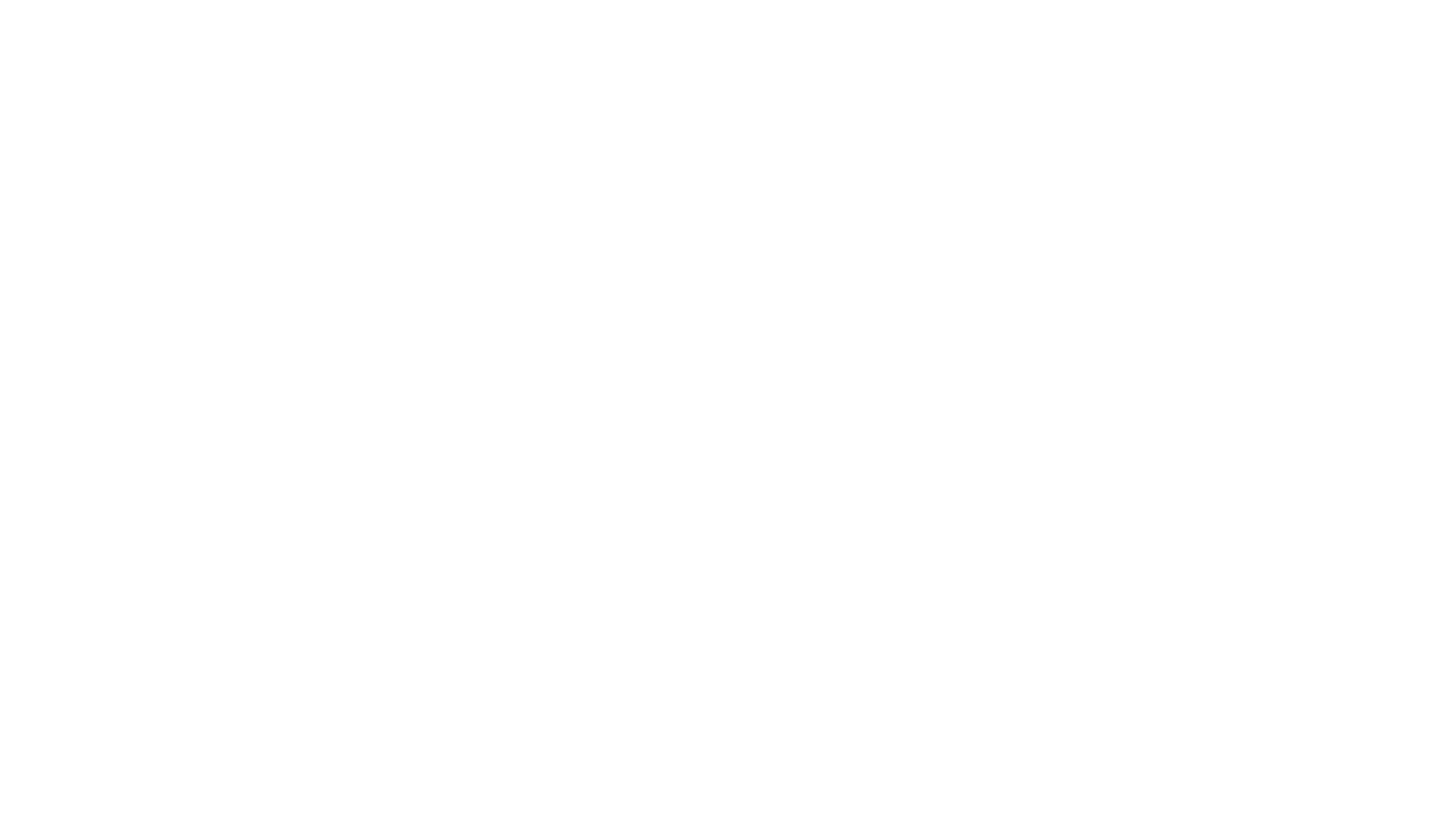 HOW SATAN TRIED TO DESTROY THE CHURCHPart 1
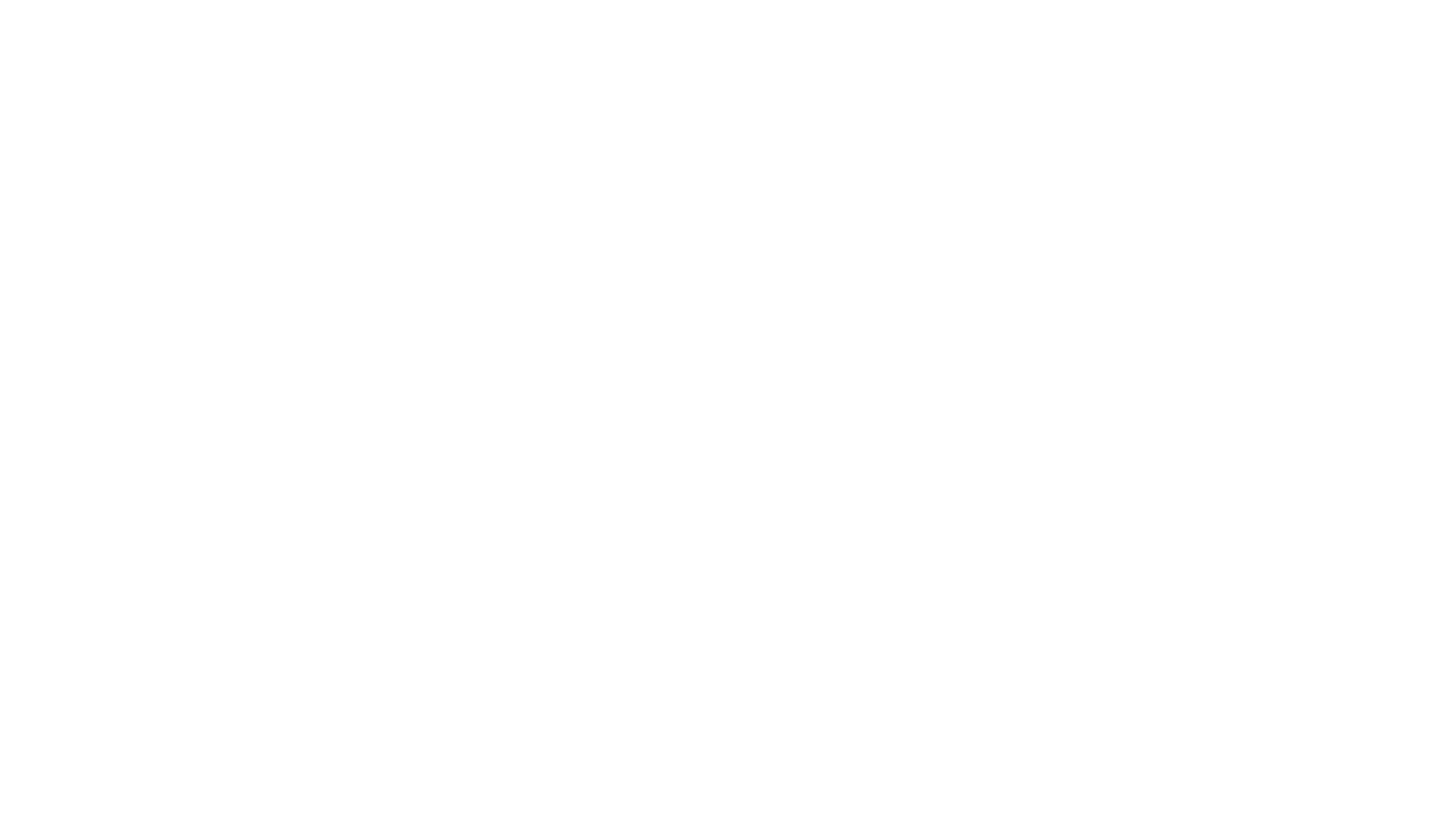 Destroy the CHRIST, destroy the CHURCH
At his birth: Matthew 2:1-16,  Revelation 12:1-4
At the cross: Luke 23:44-46

DISCIPLES RESPOND: Acts 2:22-24, 36-41
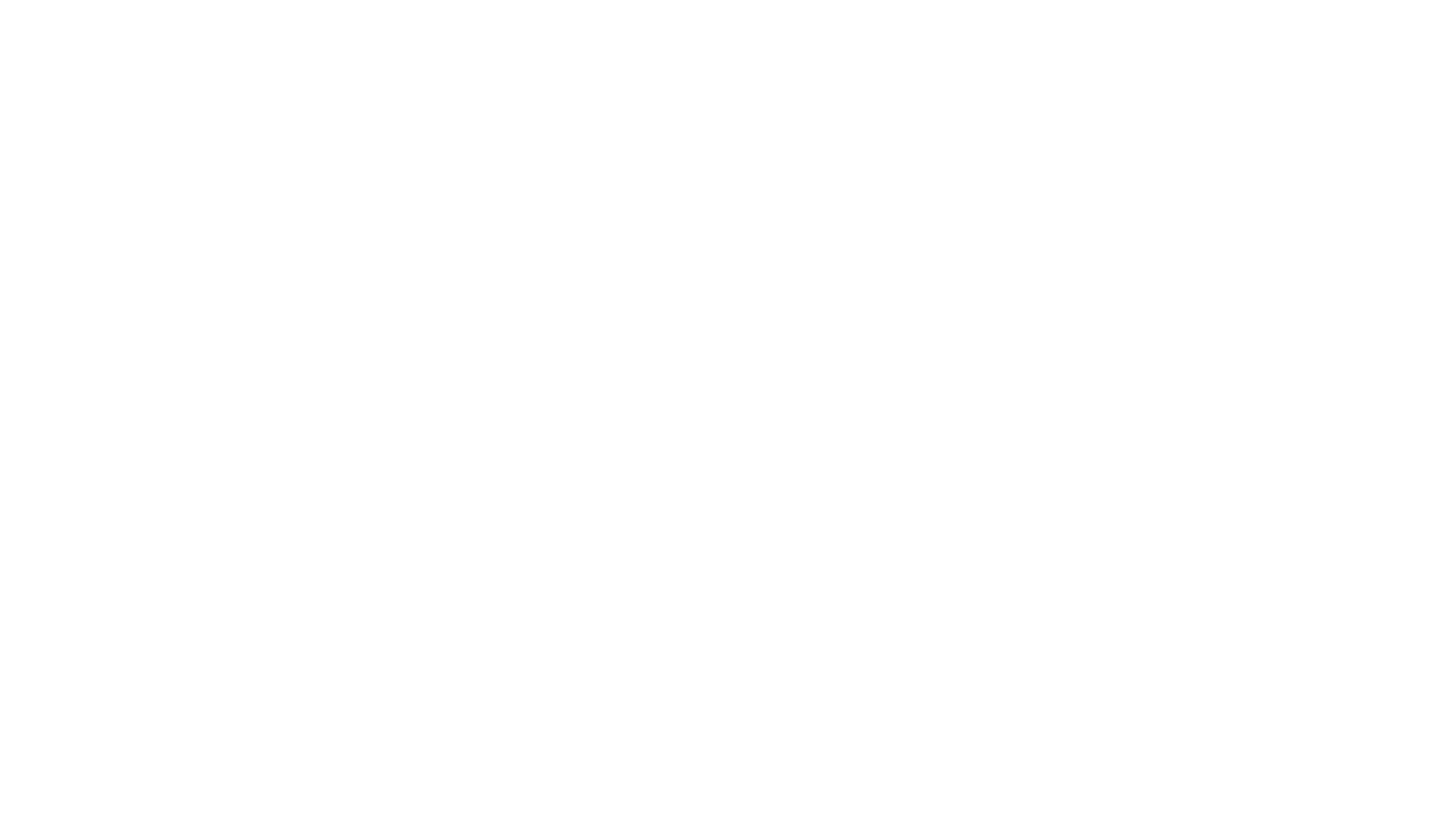 Acts 2 - POVERTY
FROM 50,000 TO SEVERAL 100,000

DISCIPLES RESPOND: ACTS 2:42-47, ACTS 4:32-36
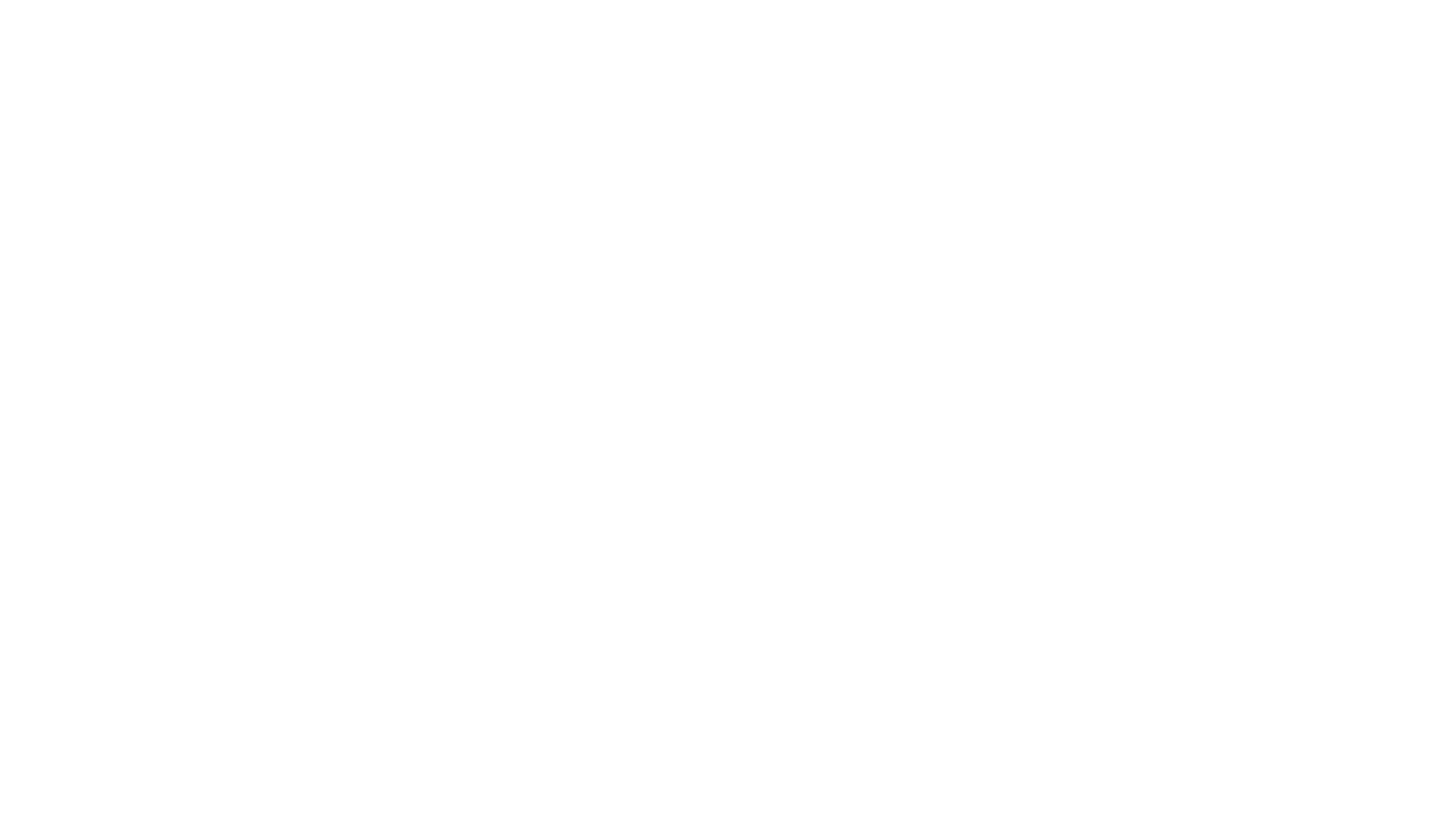 Acts 4 - PERSECUTION
Leaders imprisoned
Way more intense in 7 (Stephen) and 8 (Great persecution)
Courage from being with Jesus

DISCIPLES RESPOND: ACTS 4:23-31 unity, prayer & boldness
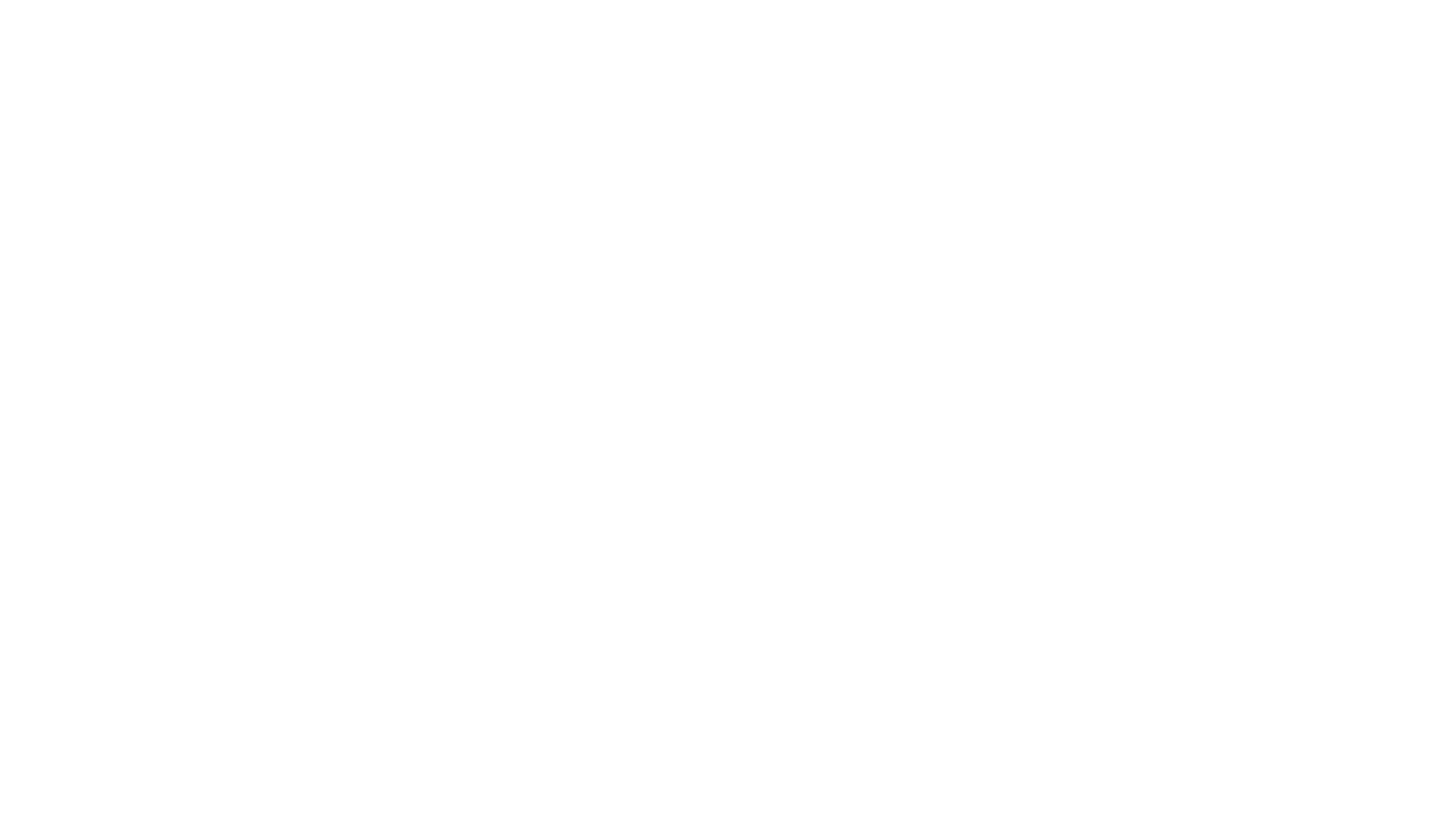 Acts 5 - HYPOCRISY
Lied to the Holy Spirit & God
An unholy secret
God’s punishes - teaches a lesson to others

DISCIPLES RESPOND: Great fear! Take sin seriously!
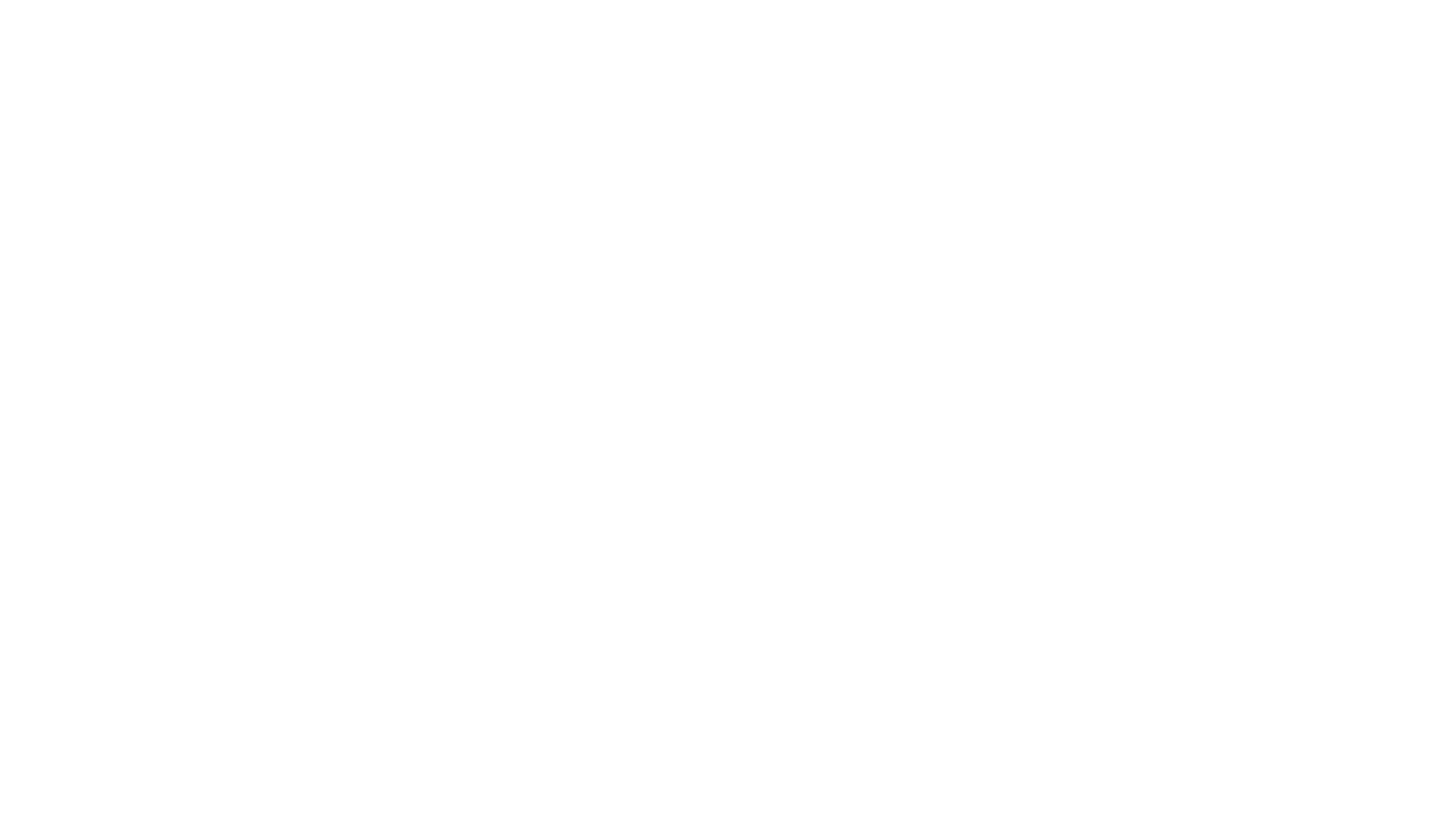 Acts 6 – RACIAL DIVISION
Grecian (Hellenists) Jews at odds with Hebraic Jews
4-5 years and maybe 20,000 converts
Complained is actually “murmuring”
An unintentional oversight

DISCIPLES RESPOND: Gather, listen, explain, approve!
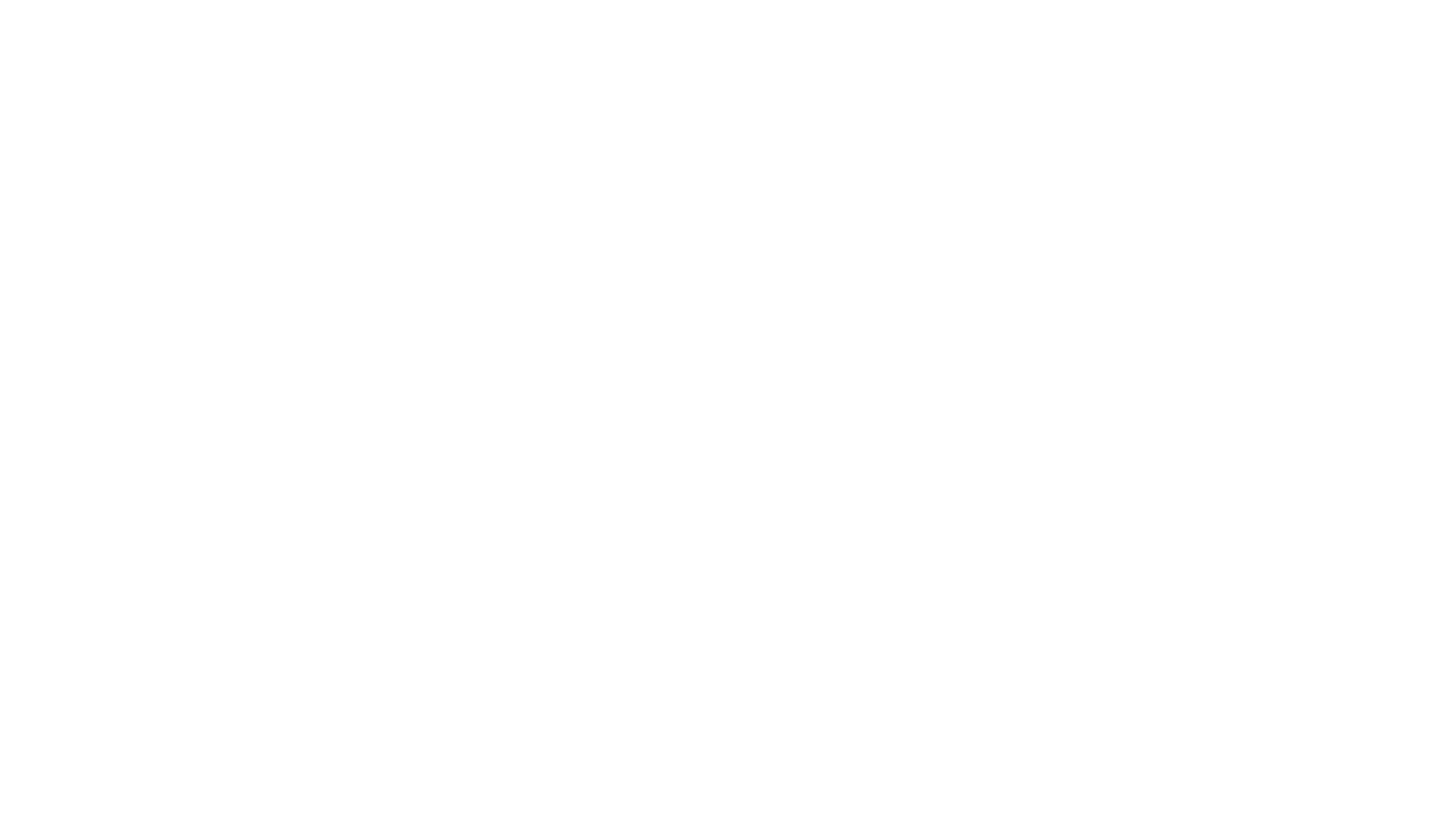 Acts 9 – A SUSPICIOUS NEW CONVERT
From Saul to Paul, his conversion (recounted in Acts 22)
People doubted WITH GOOD REASON

DISCIPLES RESPOND: Accept, protect and assist
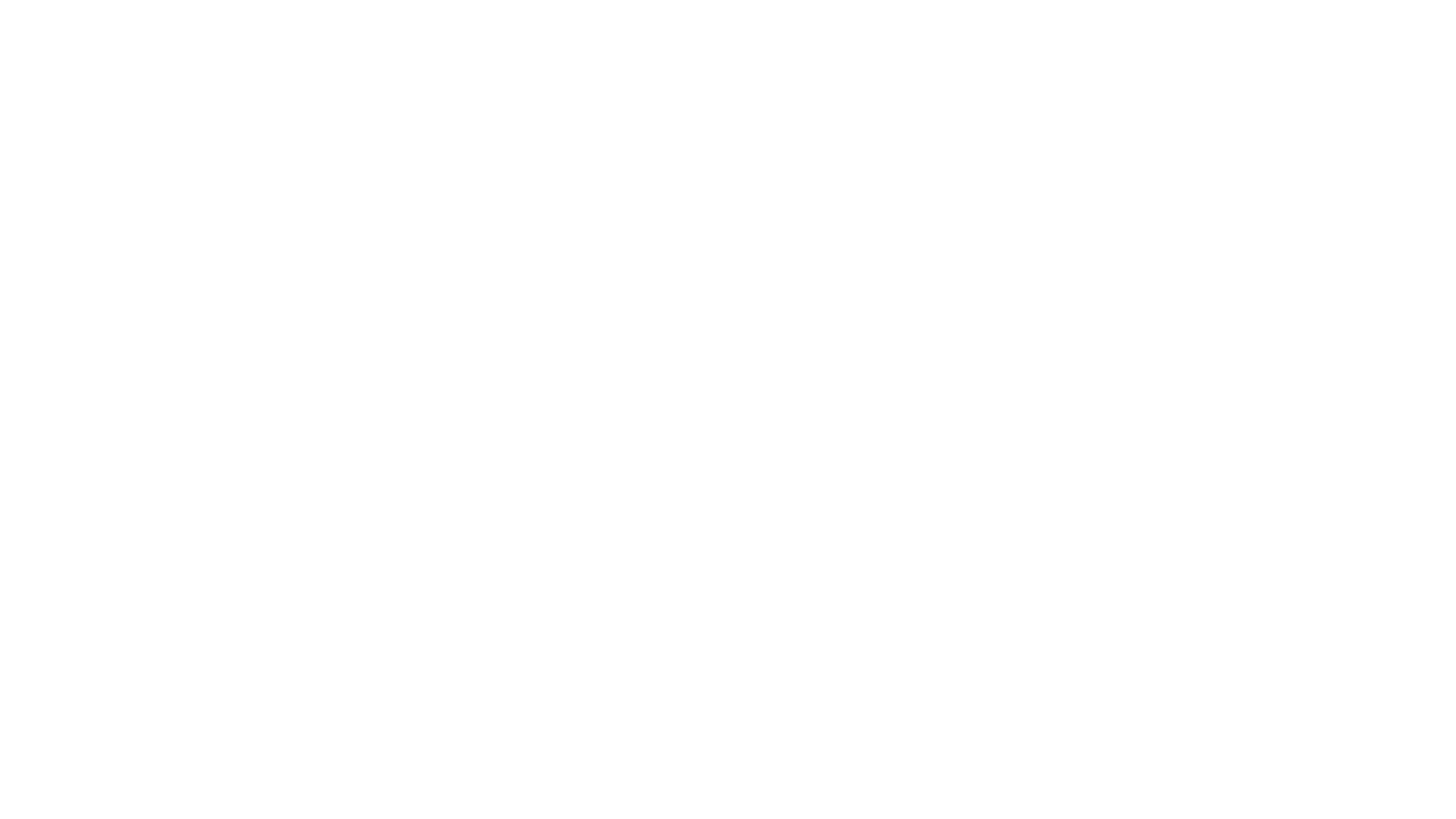 Learn Satan’s tactics
Avoid the traps
Protect the church
Defeat Satan in your life
These ACCOUNTS are here to TRAIN US!
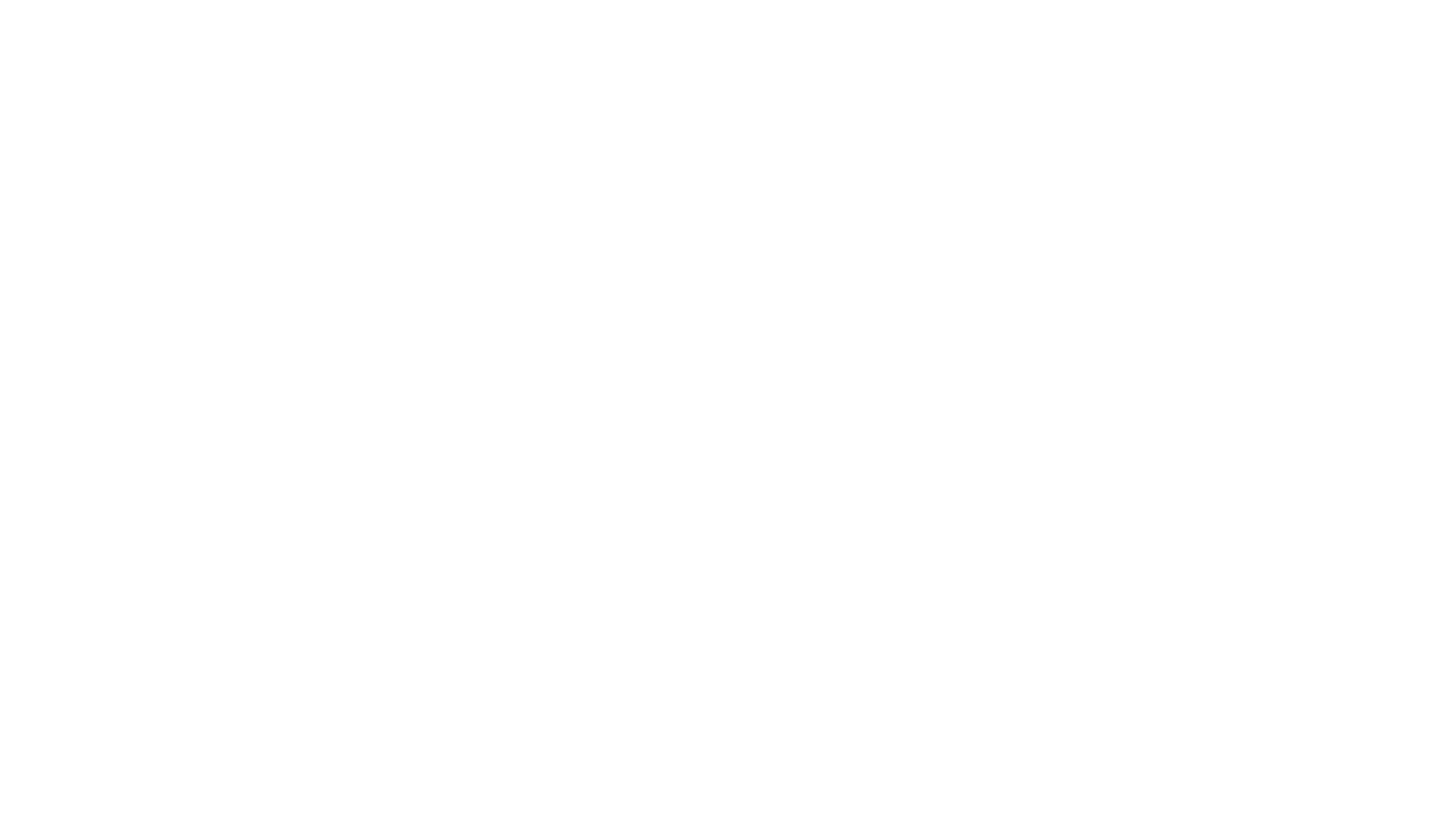 HOW SATAN TRIED TO DESTROY THE CHURCHPart 2
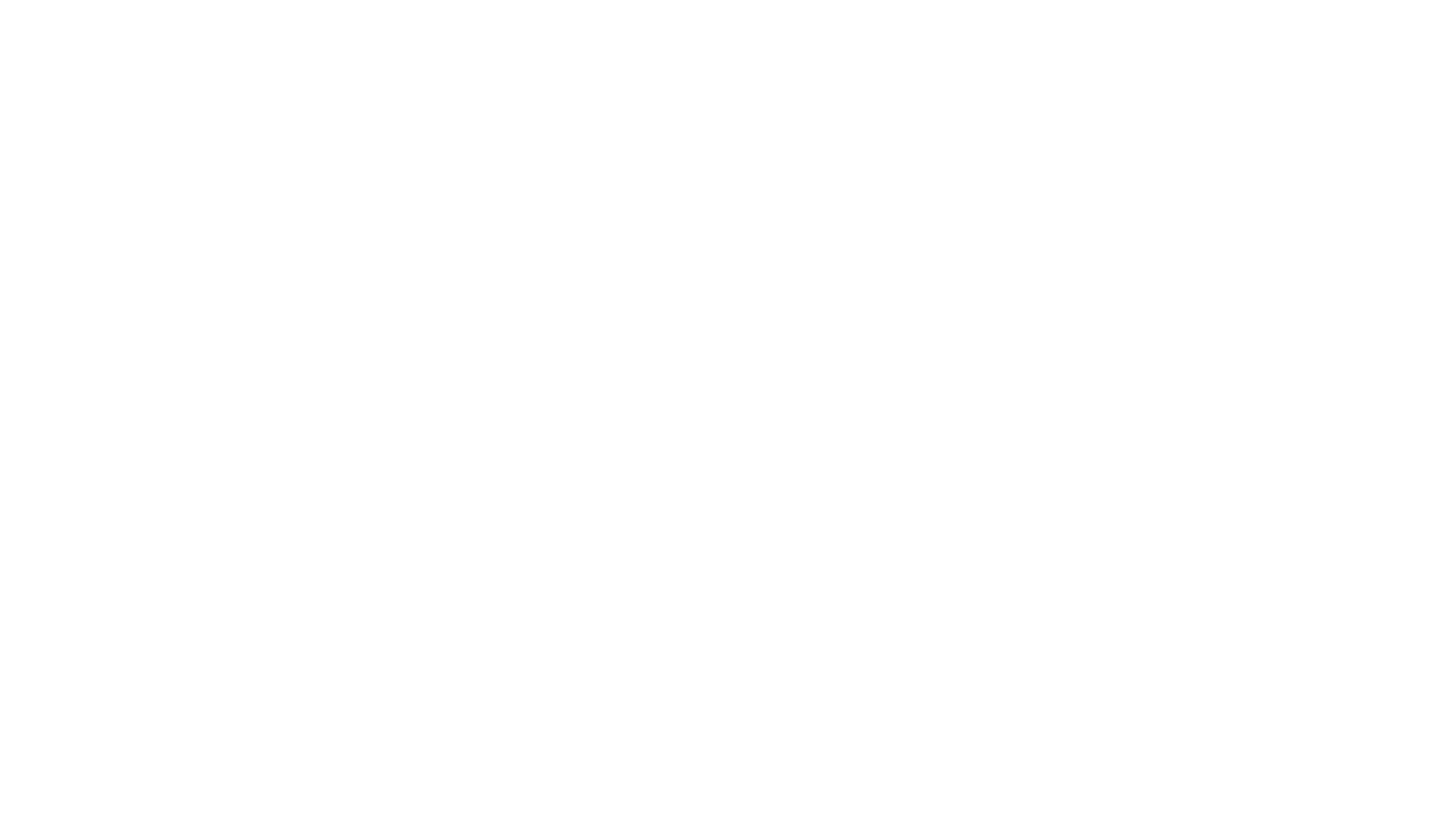 These ACCOUNTS are here to TRAIN US!
Review Acts 1-9
TACTIC
Kill the Christ 
Poverty
Persecution
Racial tension 
Suspicious convert
RESPONSE
People Repent / Baptized
People give generously
People pray, emboldened
People found solution
People forgive / accept
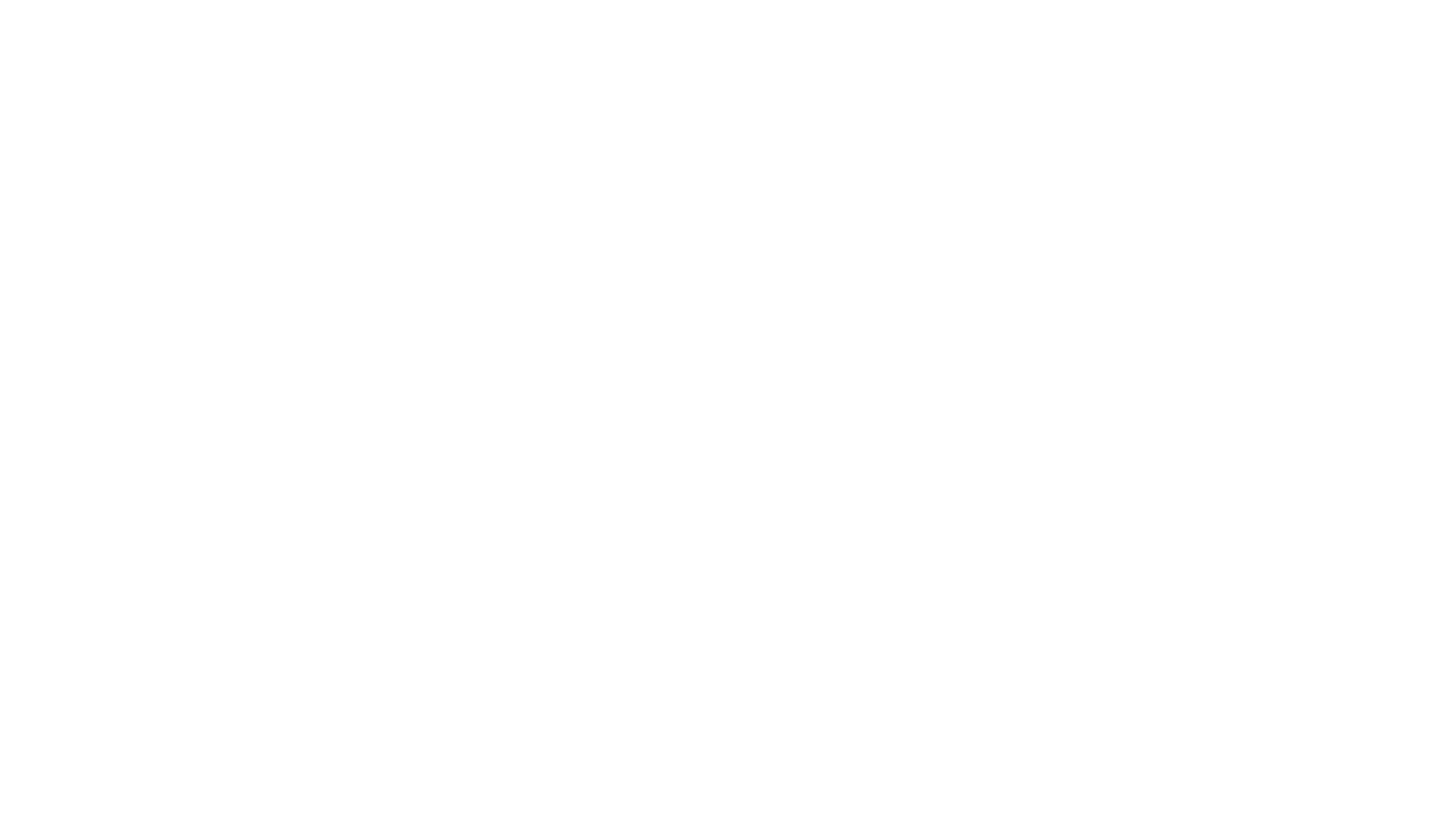 Conversion Confusion
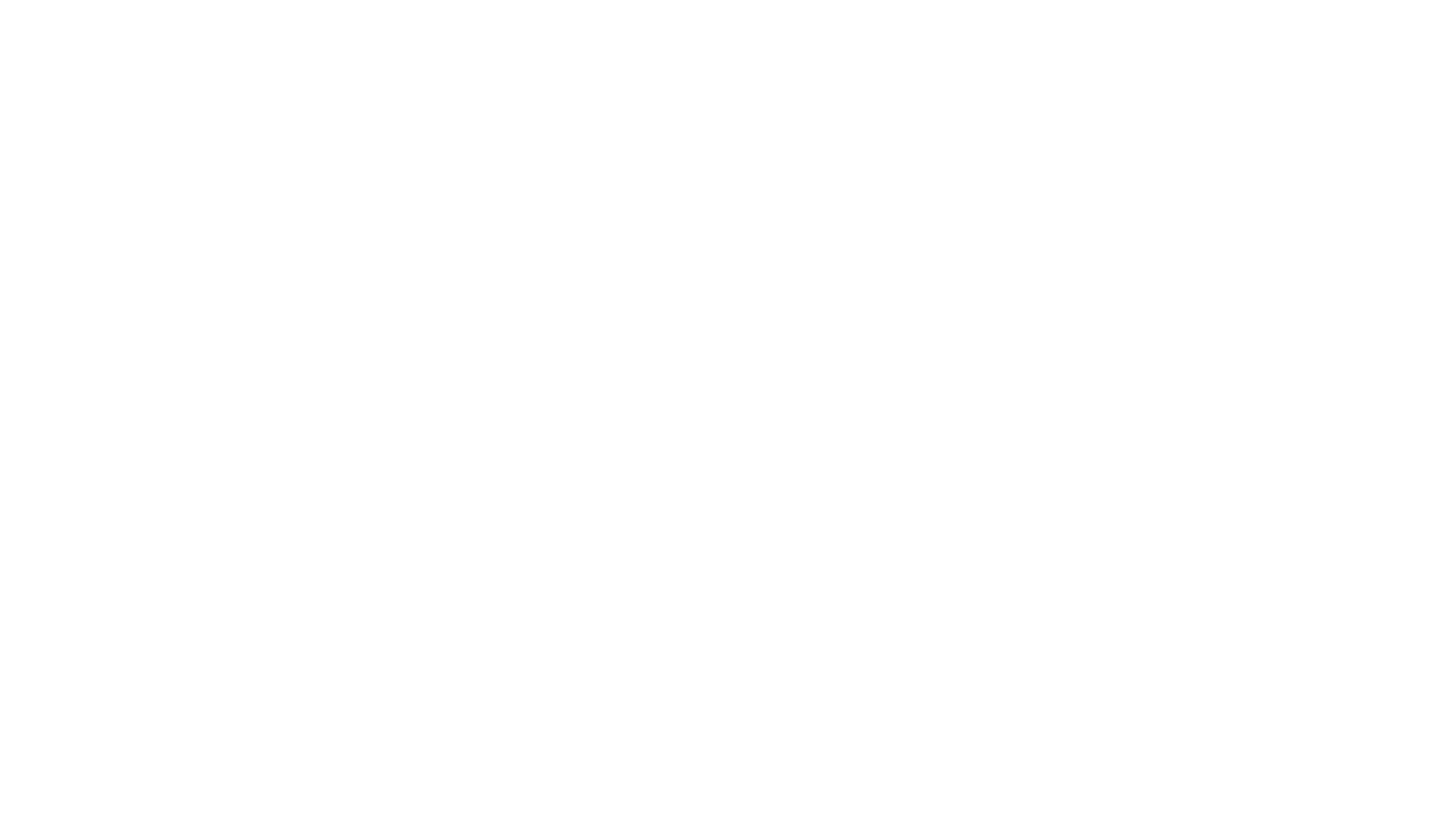 3 Important QUESTIONS
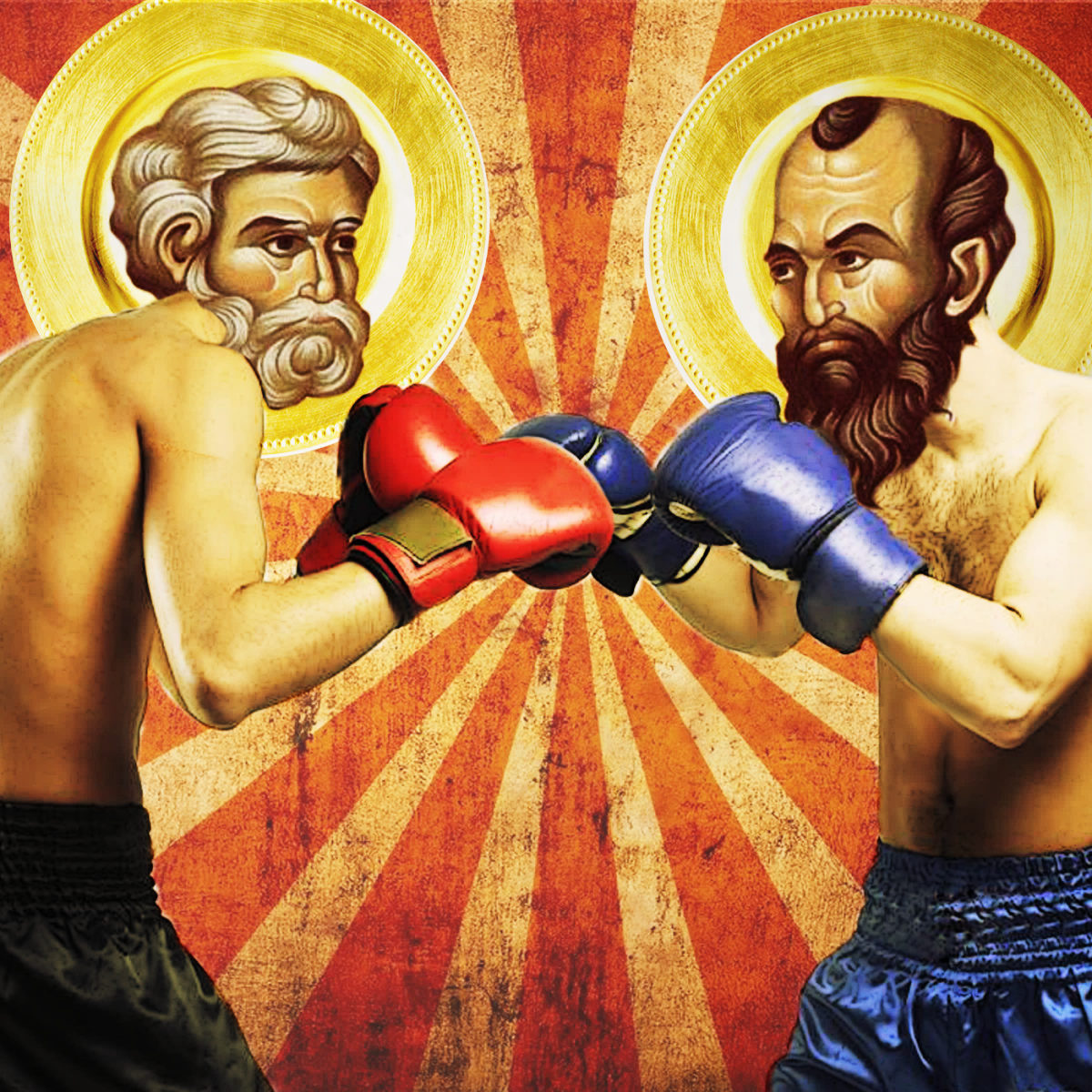 Acts 15“a sharp disagreement”
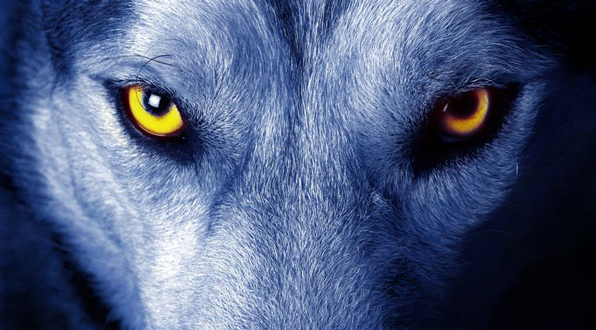 Acts 20Attack the flock
2 about 3,000 baptized
4 We can’t help speaking about what we have seen and heard
6 The word of God spread, disciples increased rapidly
8 preached the word wherever they went
11 taught great numbers of people
13 the word of the Lord spread through the whole region
16 grew daily in numbers
Is there a forgotten message in ACTS?
Review Acts 10-28
TACTIC
Confusion on Conversion
Arguments among leaders
Attack the flock
Forget the message
RESPONSE
People Listened & Obeyed
People approved & waited
People watched & acted
People preached